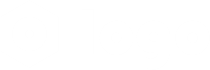 iOS style PPT template
Insert the Subtitle of Your Presentation
Report ：freeppt7.com
XX.XX.20XX
CONTENT
01
Add title text
02
Add title text
03
Add title text
04
Add title text
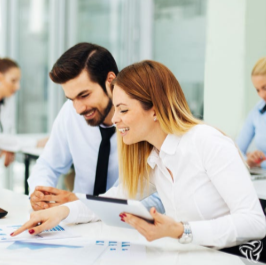 01
PART
Add title text
You cannot positively influence your life when you are not emotionally strong. Strength comes from within. Regardless of who your parents .
ONE
01
Add title text
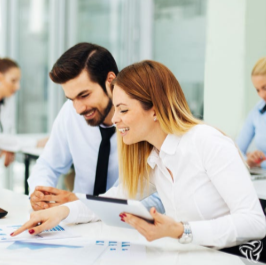 Enter The Title Of Your
You cannot positively influence your life when you are not emotionally strong. Strength comes from within. Regardless of who your parents .
01
Add title text
75%
61%
46%
82%
Enter The Title Of Your
Enter The Title Of Your
Enter The Title Of Your
Enter The Title Of Your
01
Add title text
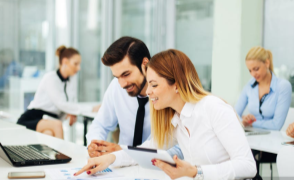 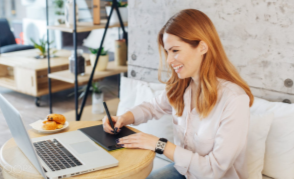 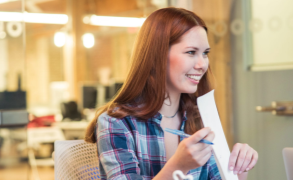 Enter The Title Of Your
Enter The Title Of Your
Enter The Title Of Your
You cannot positively influence your life when you are not emotionally strong.
You cannot positively influence your life when you are not emotionally strong.
You cannot positively influence your life when you are not emotionally strong.
01
Add title text
2014
2015
2016
20XX
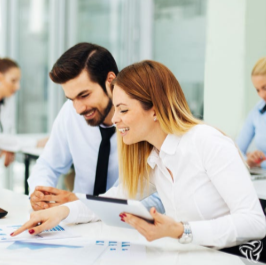 02
PART
Add title text
You cannot positively influence your life when you are not emotionally strong. Strength comes from within. Regardless of who your parents .
TWO
02
Add title text
Enter The Title Of Your
Enter The Title Of Your
You cannot positively influence your life when you are not emotionally strong.
You cannot positively influence your life when you are not emotionally strong.
Enter The Title Of Your
Enter The Title Of Your
You cannot positively influence your life when you are not emotionally strong.
You cannot positively influence your life when you are not emotionally strong.
01
Add title text
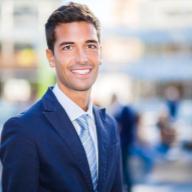 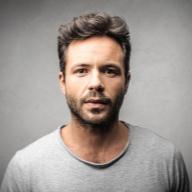 Enter The Title Of Your
Enter The Title Of Your
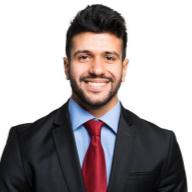 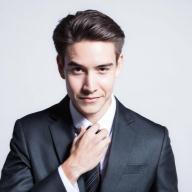 Enter The Title Of Your
Enter The Title Of Your
02
Add title text
Enter The Title Of Your
Enter The Title Of Your
You cannot positively influence your life when you are not emotionally strong.
You cannot positively influence your life when you are not emotionally strong.
Enter The Title Of Your
Enter The Title Of Your
You cannot positively influence your life when you are not emotionally strong.
You cannot positively influence your life when you are not emotionally strong.
02
Add title text
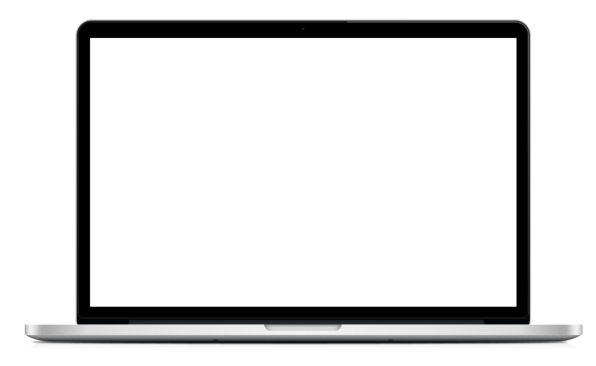 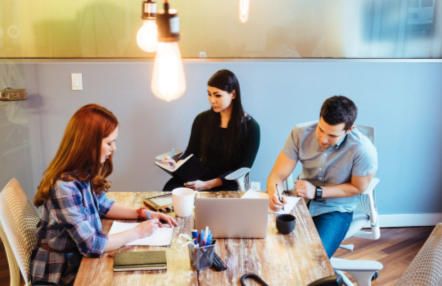 Enter The Title Of Your
You cannot positively influence your life when you are not emotionally strong. Strength comes from within. Regardless of who your parents .
02
Add title text
75%
42%
63%
94%
Enter The Title Of Your
Enter The Title Of Your
Enter The Title Of Your
Enter The Title Of Your
02
Add title text
2015
93%
2016
78%
20XX
53%
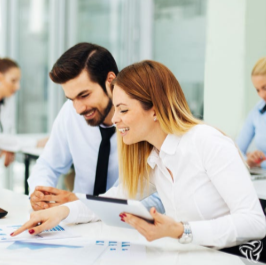 03
PART
Add title text
You cannot positively influence your life when you are not emotionally strong. Strength comes from within. Regardless of who your parents .
THREE
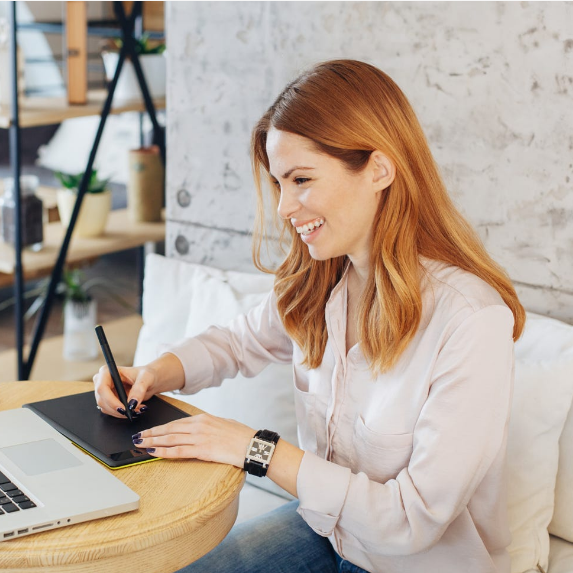 03
Add title text
Enter The Title Of Your
You cannot positively influence your life when you are not emotionally strong. Strength comes from within. Regardless of who your parents .
03
Add title text
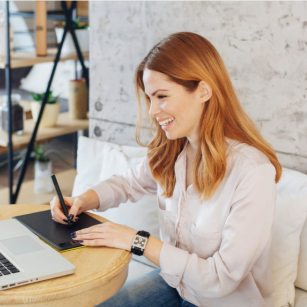 Enter The Title Of Your
Enter The Title Of Your
Enter The Title Of Your
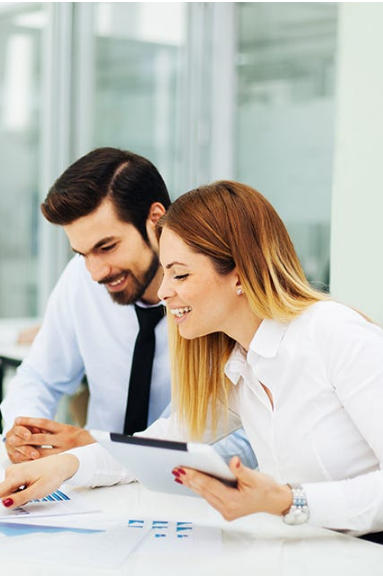 03
Add title text
Enter The Title Of Your
You cannot positively influence your life when you are not emotionally strong. Strength comes from within. Regardless of who your parents .
03
Add title text
Enter The Title Of Your
Enter The Title Of Your
You cannot positively influence your life when you are not emotionally strong.
You cannot positively influence your life when you are not emotionally strong.
Enter The Title Of Your
Enter The Title Of Your
You cannot positively influence your life when you are not emotionally strong.
You cannot positively influence your life when you are not emotionally strong.
03
Add title text
Enter The Title Of Your
You cannot positively influence your life when you are not emotionally strong. Strength comes from within. Regardless of who your parents .
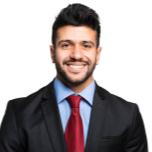 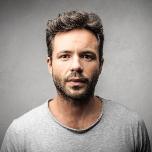 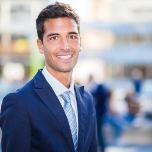 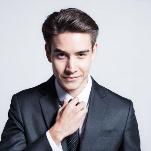 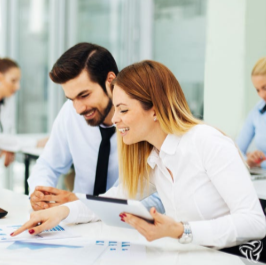 04
PART
Add title text
You cannot positively influence your life when you are not emotionally strong. Strength comes from within. Regardless of who your parents .
FOUR
04
Add title text
50%
89%
43%
25%
Enter Of Your
Enter Of Your
Enter Of Your
Enter Of Your
You cannot positively influence your life when .
You cannot positively influence your life when .
You cannot positively influence your life when .
You cannot positively influence your life when .
04
Add title text
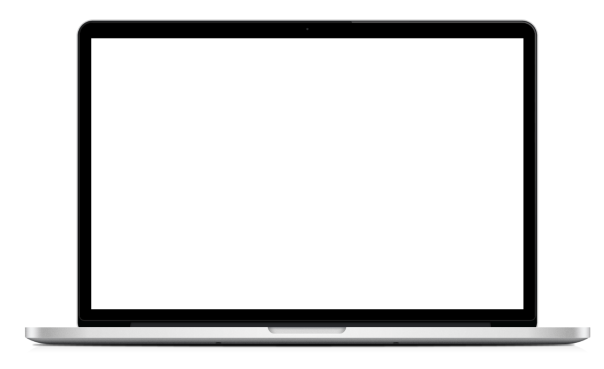 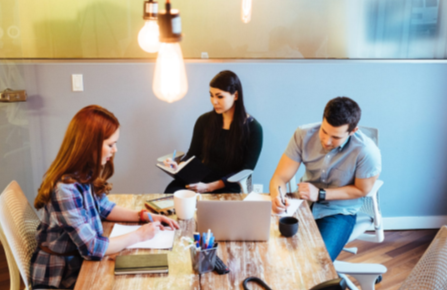 Enter The Title Of Your
You cannot positively influence your life when you are not emotionally strong. Strength comes from within. Regardless of who your parents .
04
Add title text
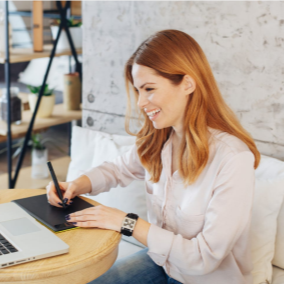 Enter The Title Of Your
You cannot positively influence your life when you are not emotionally strong. Strength comes from within. Regardless of who your parents .
04
Add title text
Enter The Title Of Your
Enter The Title Of Your
Enter The Title Of Your
Enter The Title Of Your
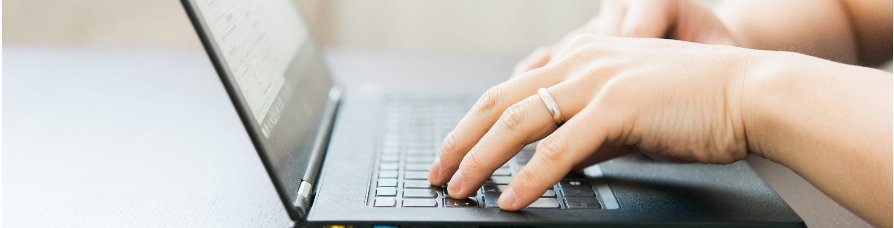 Enter The Title Of Your
You cannot positively influence your life when you are not emotionally strong. Strength comes from within. Regardless of who your parents .
THANKS
500+ vector icon